Guide de lecture du SDET
DNE SN1 - Bureau des services et outils numériques pour l'Éducation
1
01/07/2021
Contexte
DNE SN1 - Bureau des services et outils numériques pour l'Education
2
01/07/2021
Contexte
Le SDET (Schéma directeur des espaces numériques de travail) fournit un cadre de cohérence national pour les projets ENT et oriente l’offre de solutions ENT. Il représente une référence commune pour les différents acteurs, partenaires, prestataires et industriels.

Le SDET est composé de plusieurs documents (document principal, annexe opérationnelle et documentations d’accompagnement). Un nouveau lecteur du SDET peut éprouver une difficulté à retrouver les parties du schéma directeur qui l’intéressent. De plus, les préoccupations des lecteurs sont différentes selon leurs profils (porteurs de projets, développeurs / intégrateurs, responsables de la communauté éducative…).

L’objectif du guide de lecture du SDET est de guider le lecteur du schéma directeur en synthétisant les thématiques abordées et en orientant le lecteur vers les parties qui l’intéressent selon son profil.
DNE SN1 - Bureau des services et outils numériques pour l'Education
3
01/07/2021
Schémas
DNE SN1 - Bureau des services et outils numériques pour l'Education
4
01/07/2021
Légende
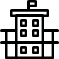 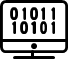 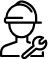 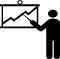 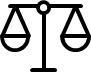 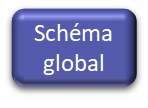 DNE SN1 - Bureau des services et outils numériques pour l'Education
5
01/07/2021
Schéma global
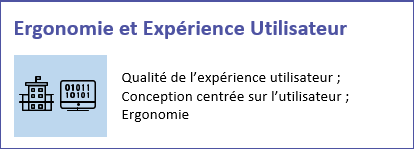 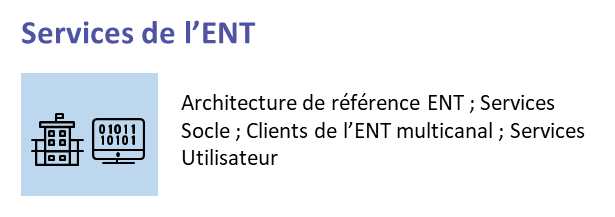 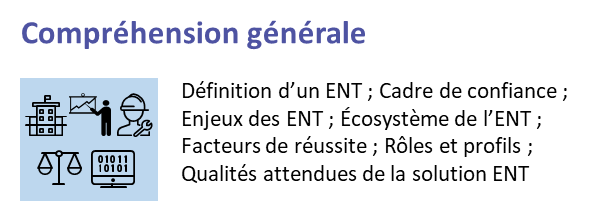 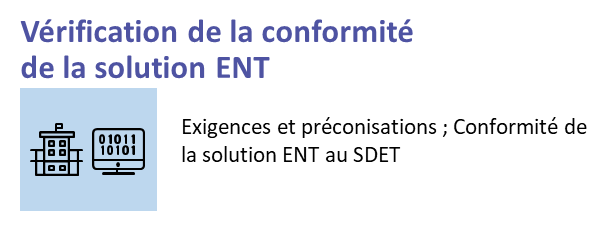 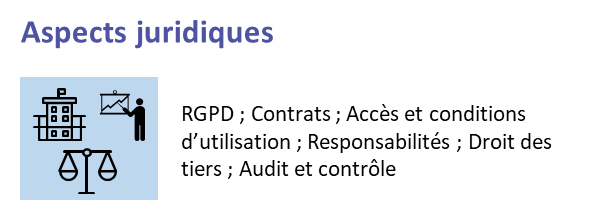 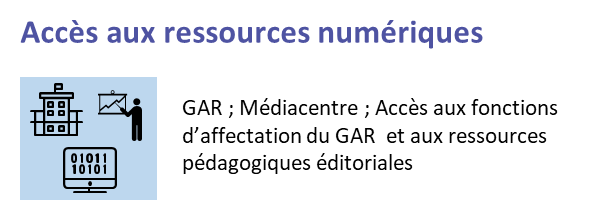 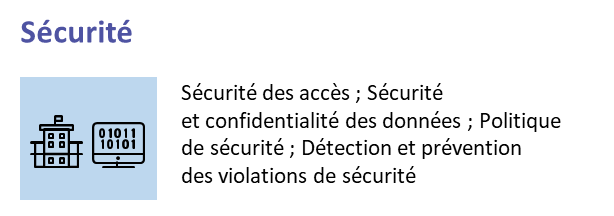 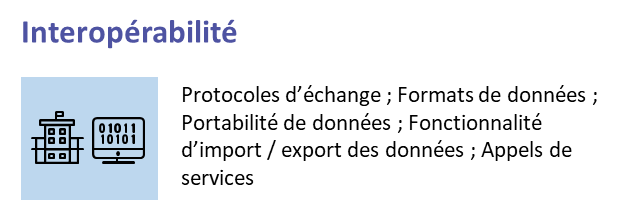 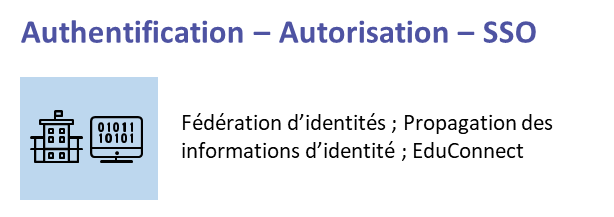 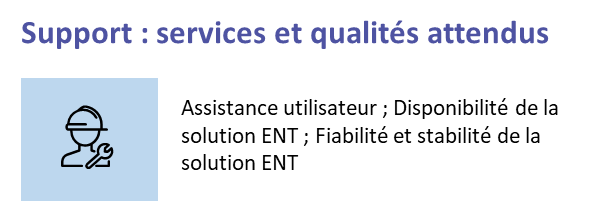 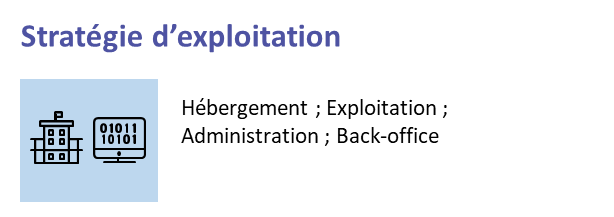 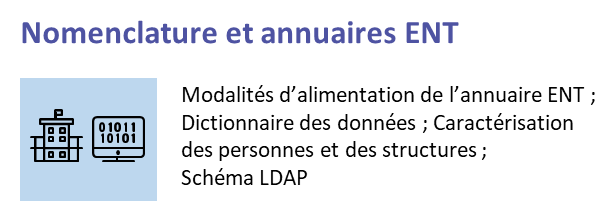 DNE SN1 - Bureau des services et outils numériques pour l'Education
6
08/12/2020
Compréhension générale
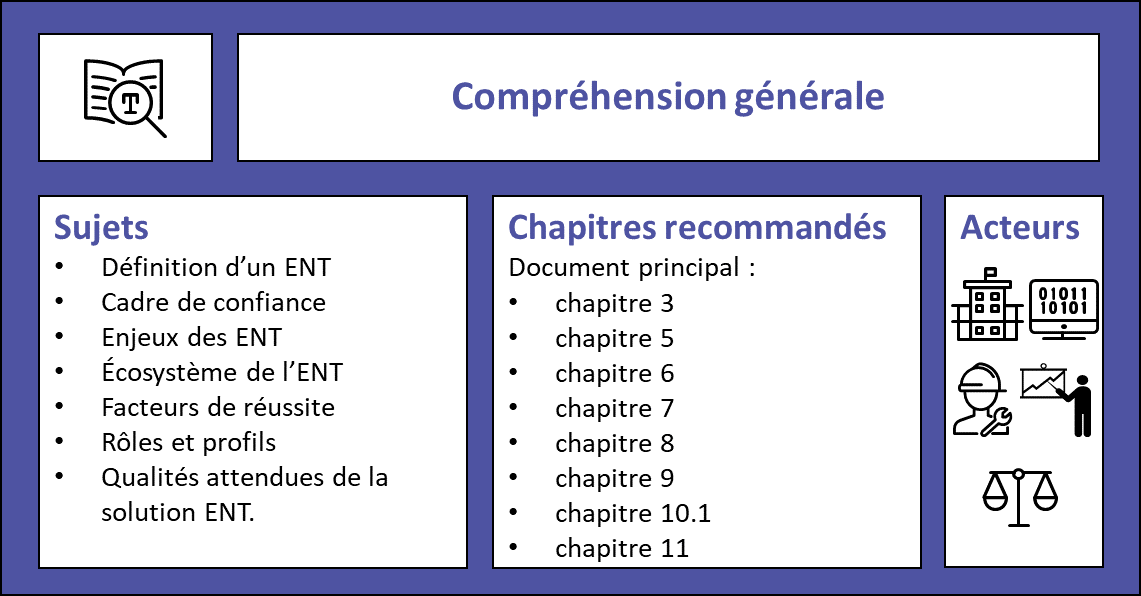 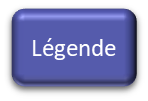 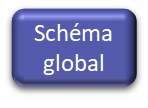 DNE SN1 - Bureau des services et outils numériques pour l'Education
7
01/07/2021
Services de l’ENT
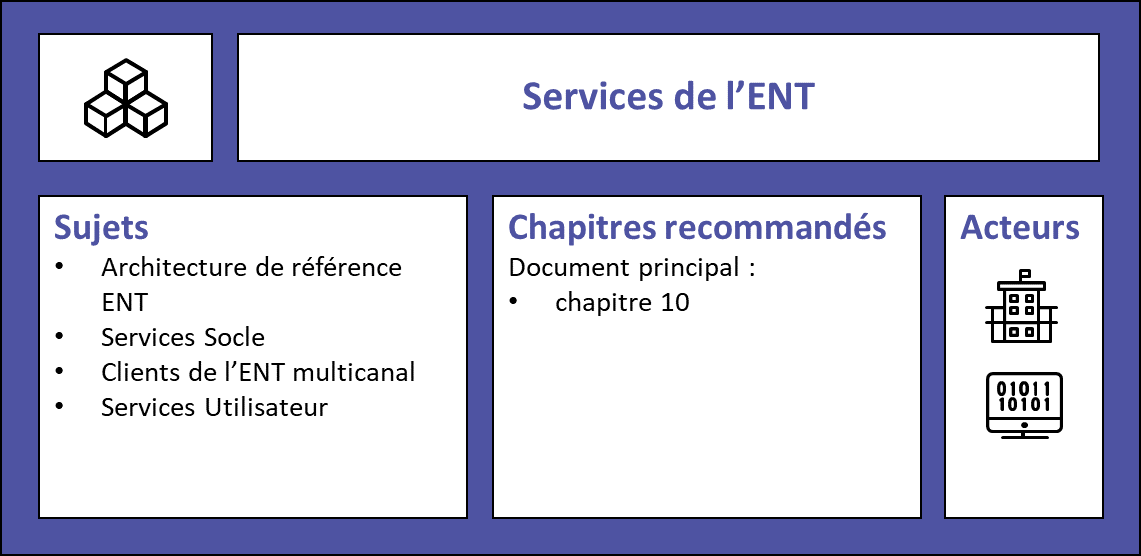 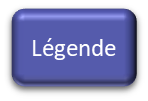 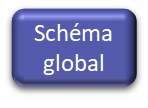 DNE SN1 - Bureau des services et outils numériques pour l'Education
8
01/07/2021
Ergonomie et Expérience Utilisateur
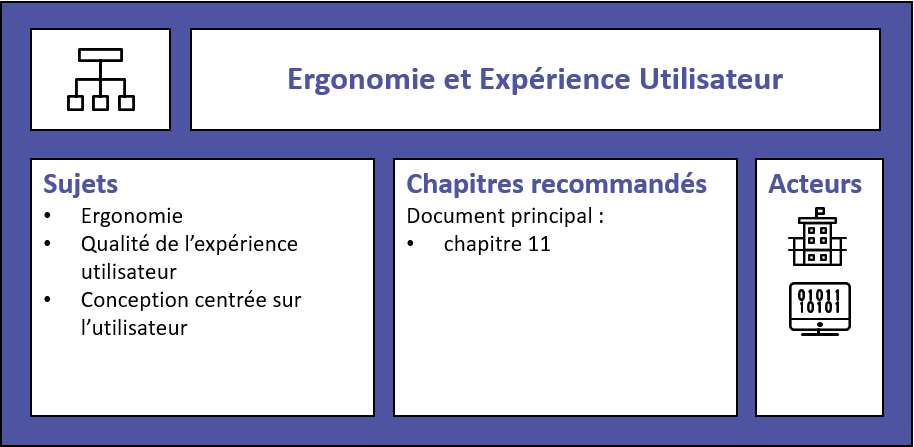 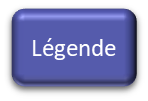 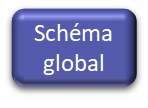 DNE SN1 - Bureau des services et outils numériques pour l'Education
9
01/07/2021
Vérification de la conformité de la solution ENT
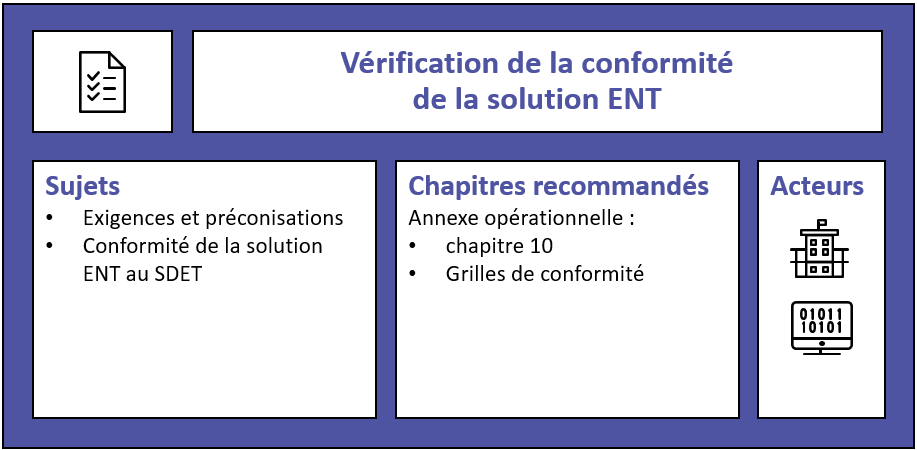 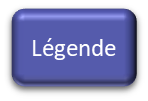 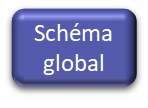 DNE SN1 - Bureau des services et outils numériques pour l'Education
10
01/07/2021
Aspects juridiques
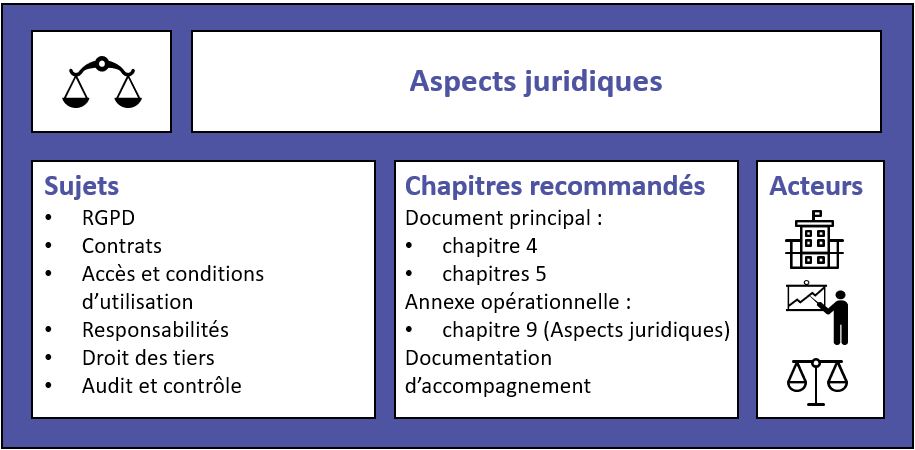 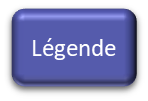 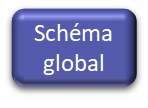 DNE SN1 - Bureau des services et outils numériques pour l'Education
11
01/07/2021
Accès aux ressources numériques
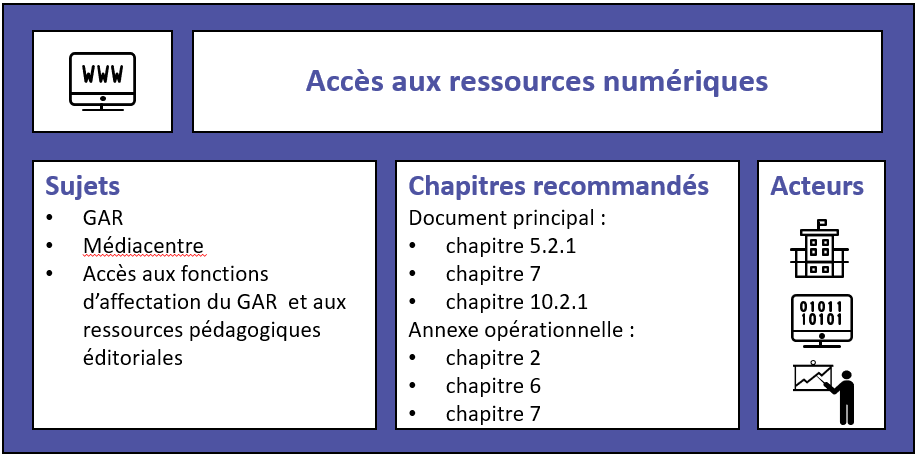 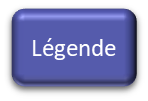 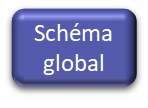 DNE SN1 - Bureau des services et outils numériques pour l'Education
12
01/07/2021
Authentification – Autorisation – SSO
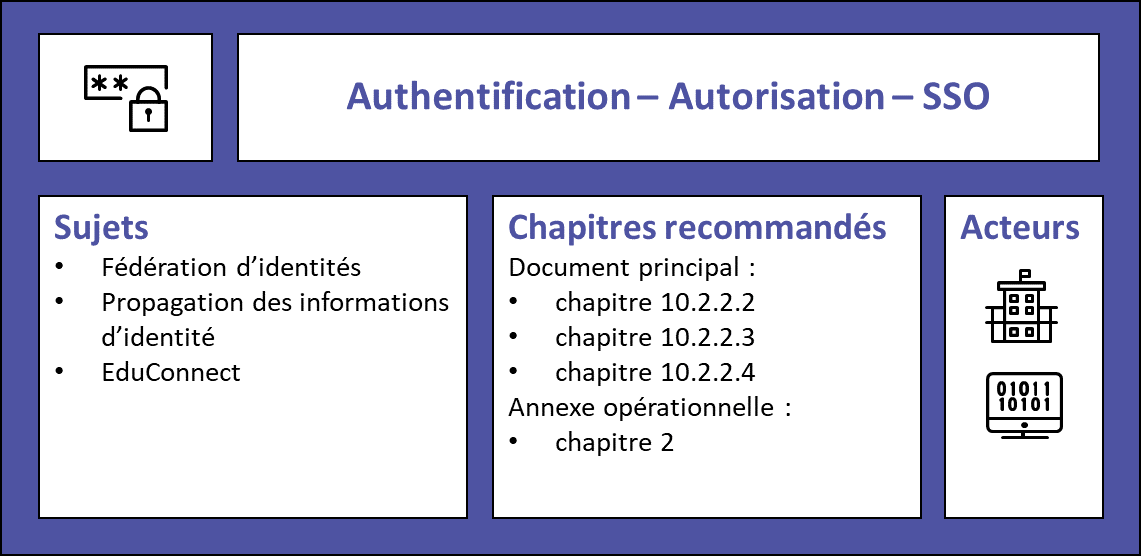 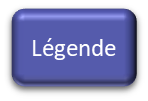 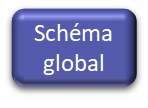 DNE SN1 - Bureau des services et outils numériques pour l'Education
13
01/07/2021
Interopérabilité
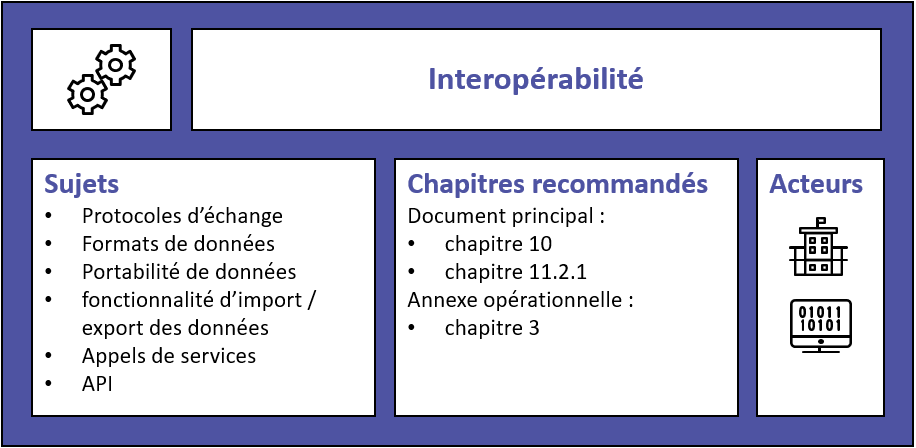 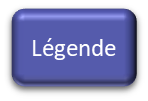 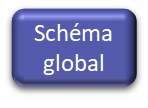 DNE SN1 - Bureau des services et outils numériques pour l'Education
14
01/07/2021
Sécurité
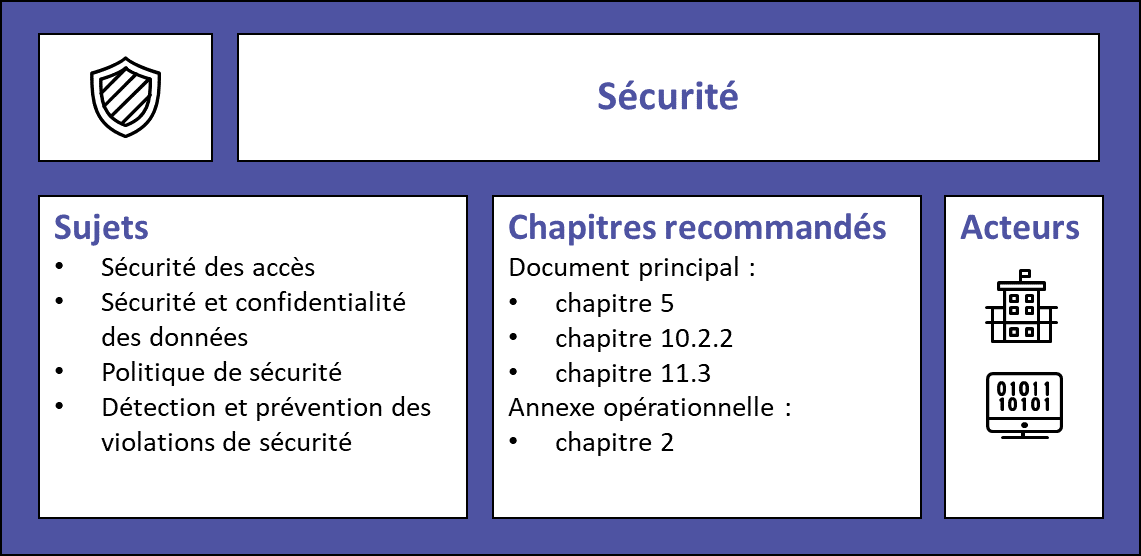 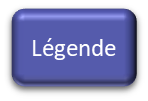 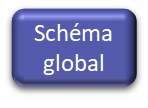 DNE SN1 - Bureau des services et outils numériques pour l'Education
15
01/07/2021
Nomenclature et annuaires ENT
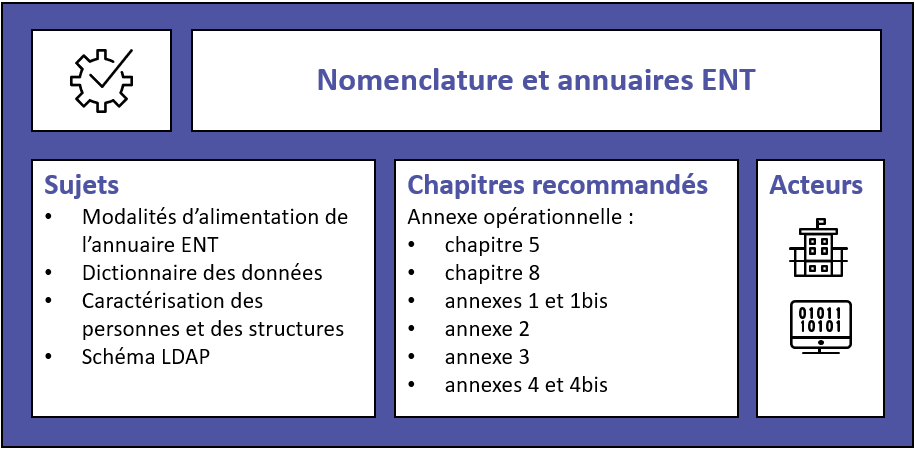 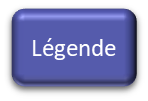 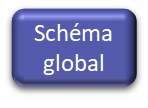 DNE SN1 - Bureau des services et outils numériques pour l'Education
16
01/07/2021
Stratégie d’exploitation
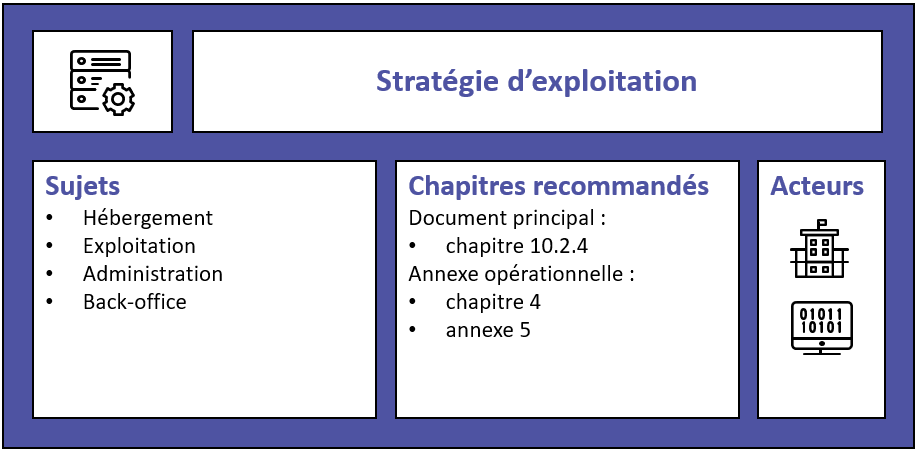 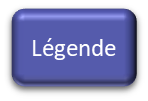 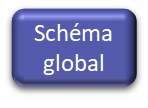 DNE SN1 - Bureau des services et outils numériques pour l'Education
17
01/07/2021
Support : services et qualités attendus
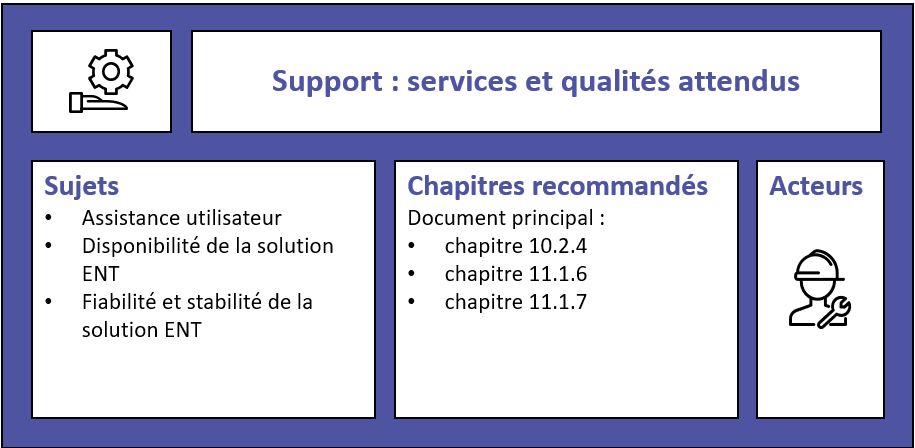 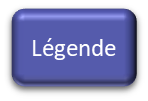 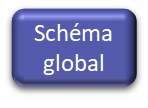 DNE SN1 - Bureau des services et outils numériques pour l'Education
18
01/07/2021